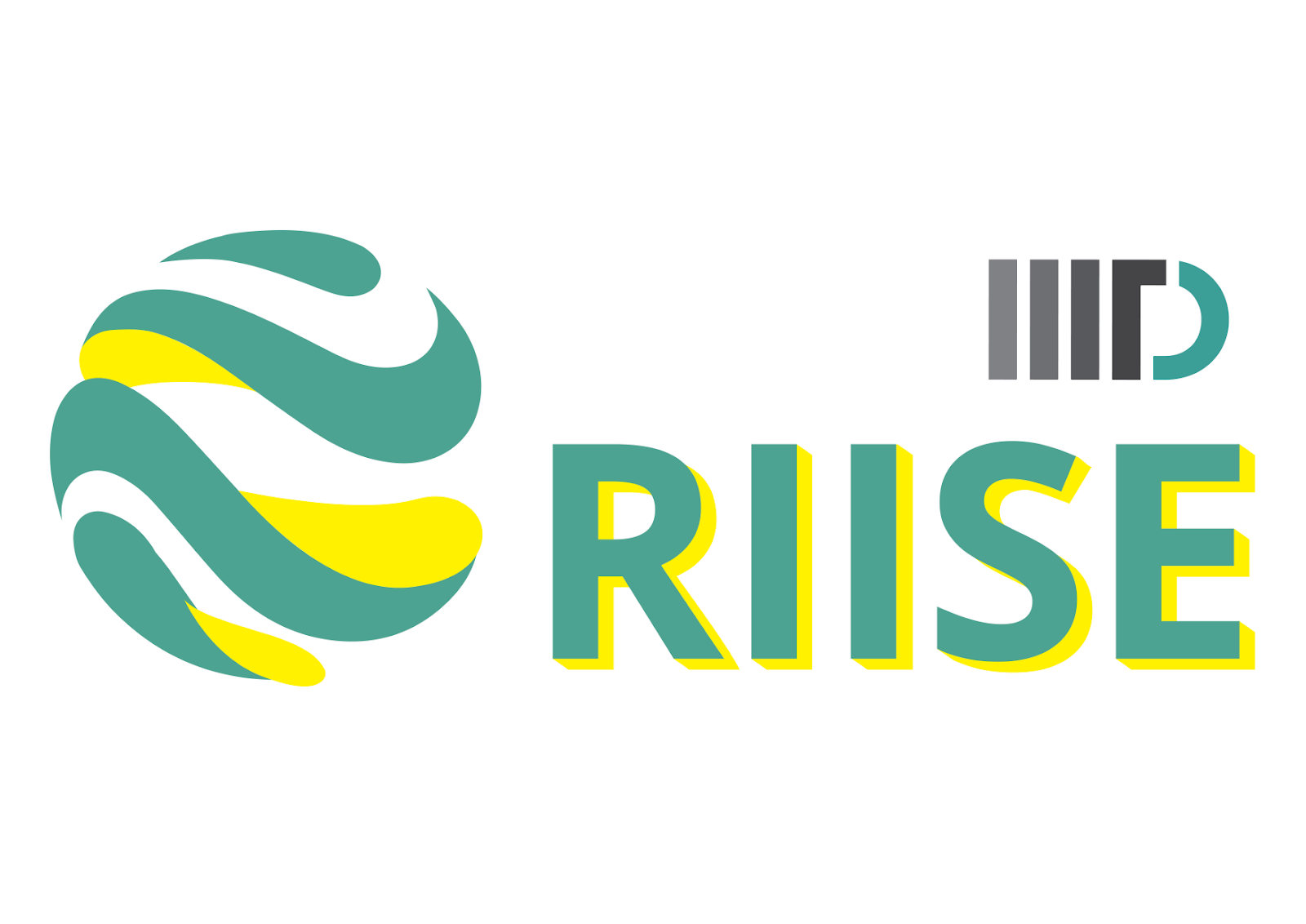 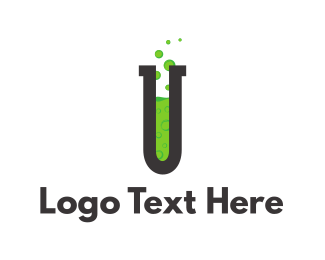 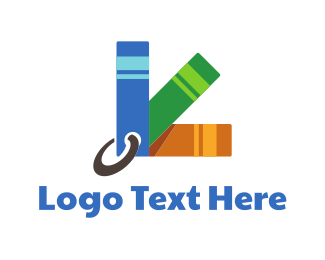 Title of the Study
Author(s) Name
University/ Institute(s) Association Name
Content
Content
Abstract
Preface
Conclusion
Content